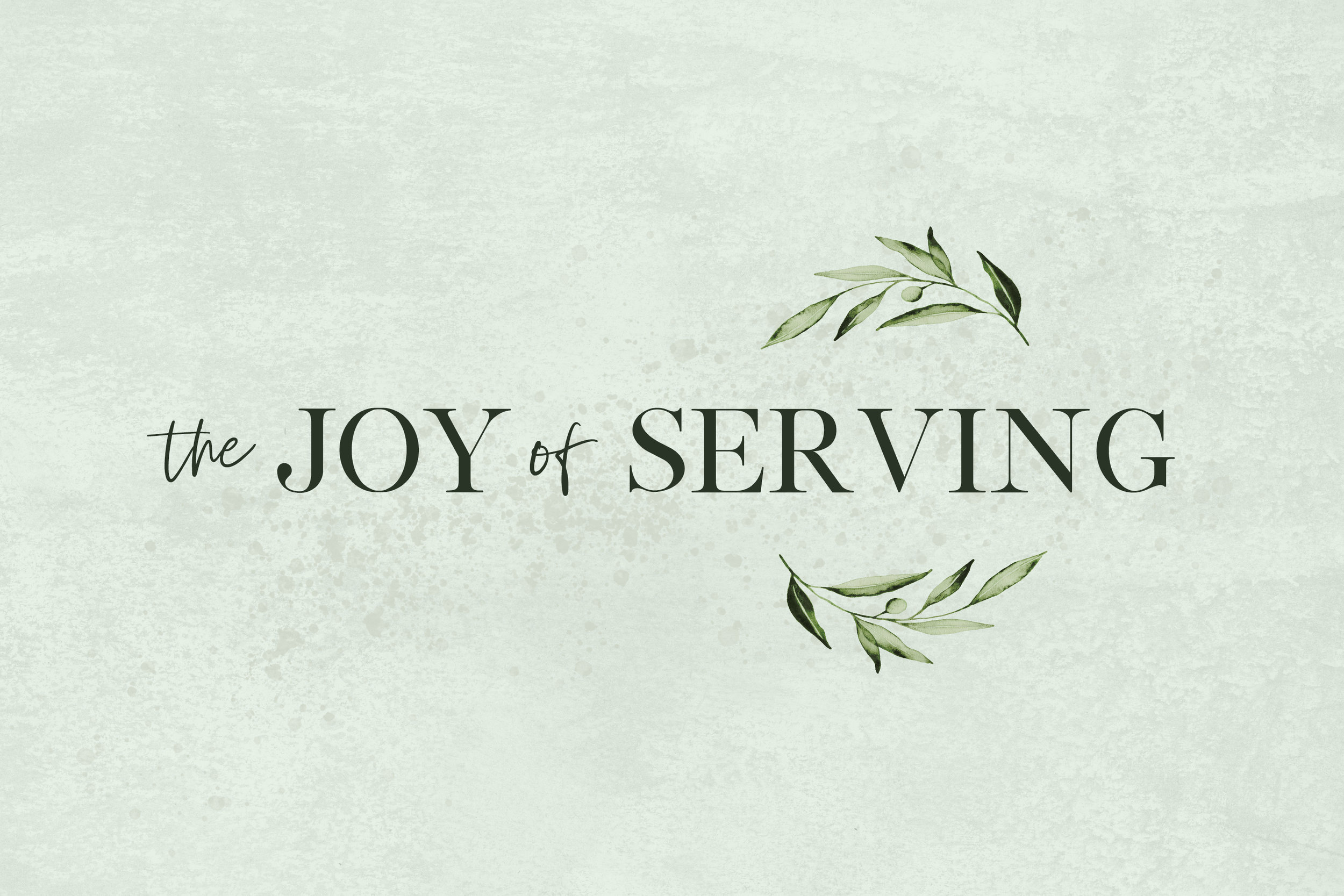 Jesus
For Me to Live is Christ
Hymn #458
1
For me to live is Christ,
to die is gain;
To know His Word
and walk His narrow way.
1
There is no peace, no joy, no thrill like walking in His will; For me to live is Christ
to die is gain.
2
Once my heart was full 
of sin and shame 
till someone told me 
Jesus came to save;
2
When He said, 
“Come unto me,” 
He set my poor heart free;
For me to live is Christ
to die is gain.
3
There are things that 
I still do not know, 
but of this one thing 
I’m completely sure,
3
That He who called me 
on that day washed 
all my sins away,
For me to live is Christ
to die is gain.
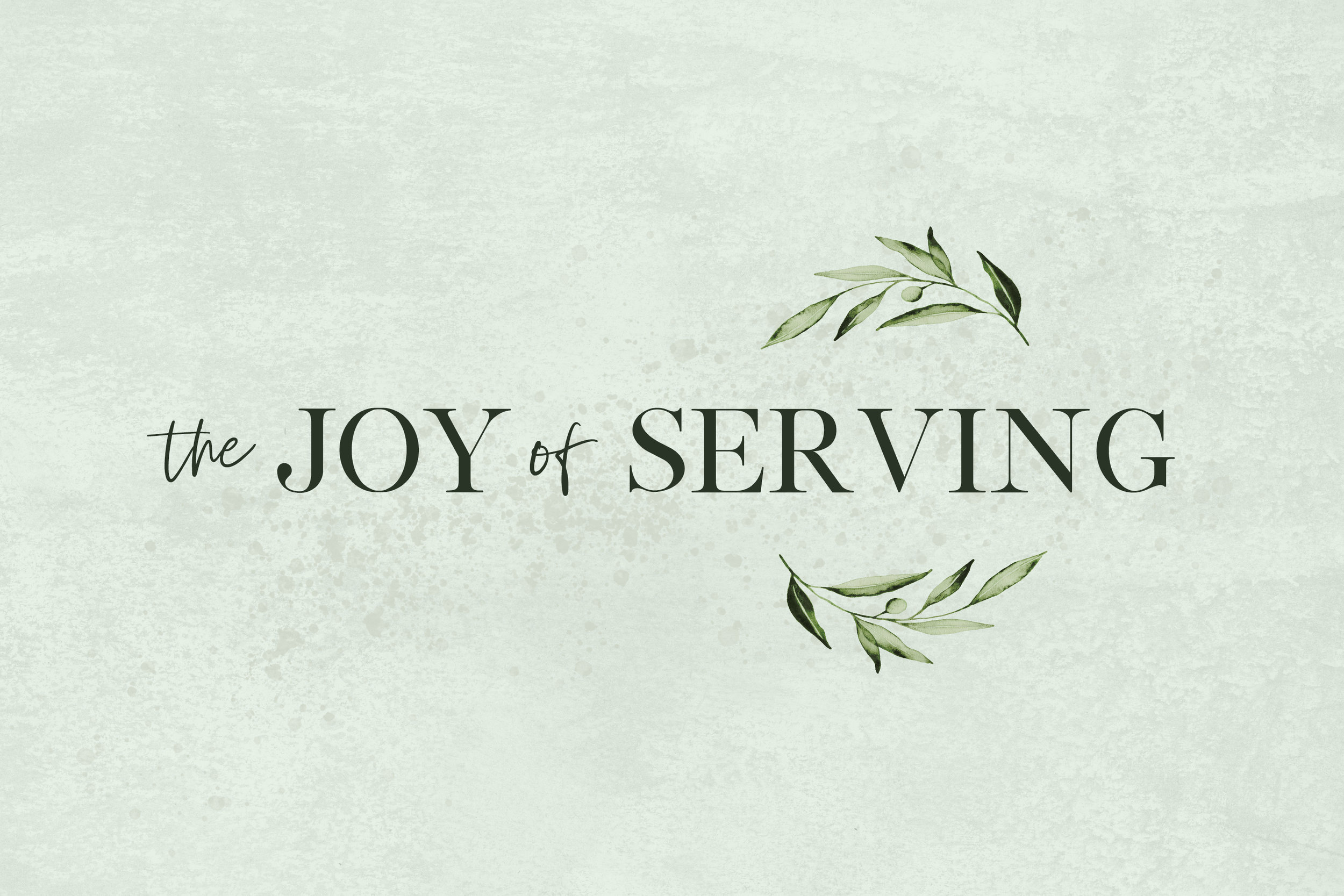 Jesus
I’ll Live For Jesus
Hymn #400
I’ll live for Jesus day after day;I’ll live for Jesus, let come what may.The Holy Spirit I will obey,and live for Jesus day after day.
Thru ev’ry day new joy I find;He gives to me real peace of mind.Until the day when Christ I see,I’ll live for Jesus Who died for me.
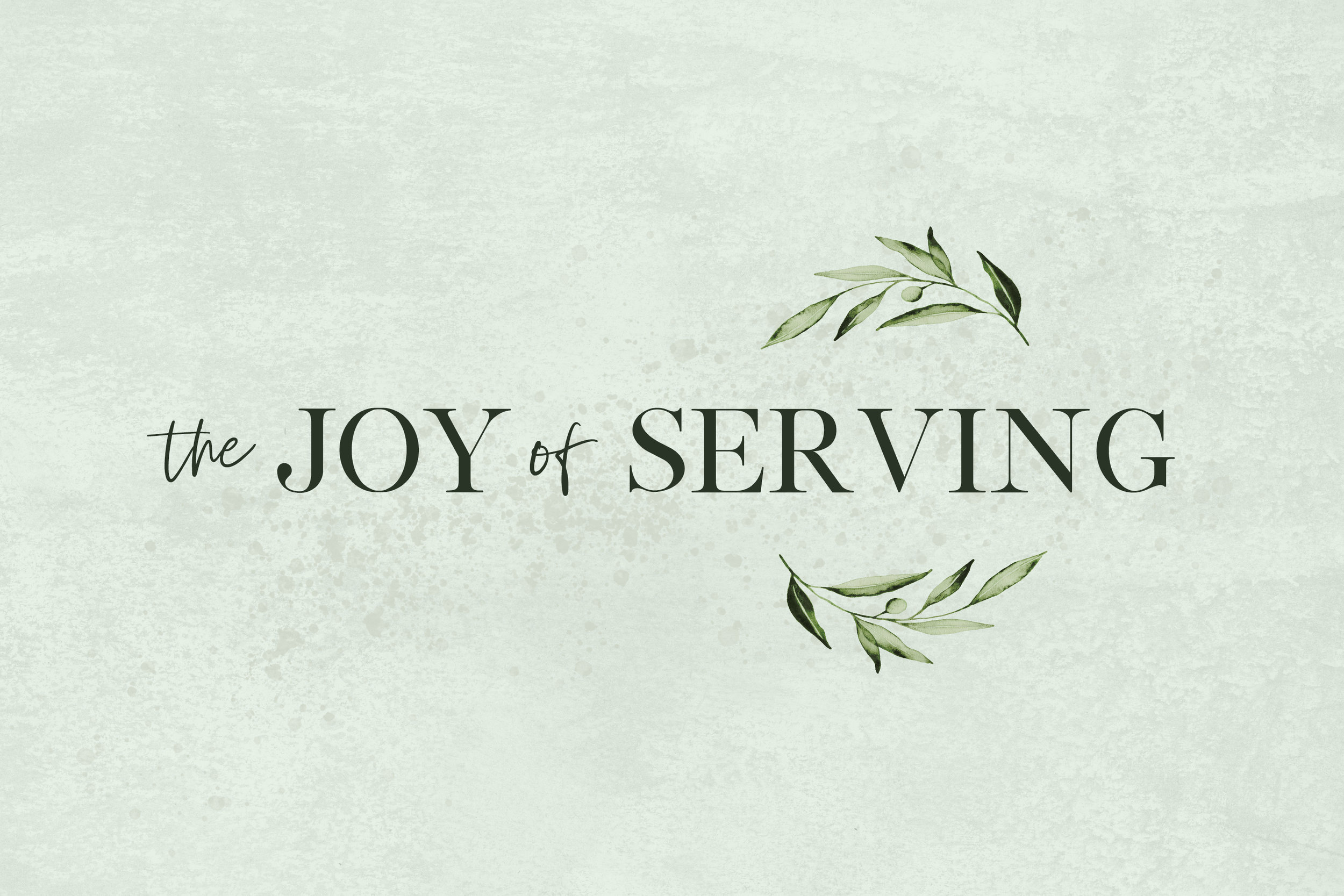 Jesus
I Will Sing the Wondrous Story
Hymn #461
1
I will sing the wondrous story
of the Christ who died for me;
How he left His home in glory
for the cross of Calvary.
Chorus;
Yes I’ll sing the wondrous story
of the Christ who died for me;
Sing it with the saints in glory
gathered by the crystal sea.
2
I was lost but Jesus found me,
found the sheep that went astray;
Threw His loving arms around me, drew me back into His way.
Chorus;
Yes I’ll sing the wondrous story
of the Christ who died for me;
Sing it with the saints in glory
gathered by the crystal sea.
4
He will keep me till the river
rolls it’s waters at my feet.
Then He’ll bear me safely over
when my journey is complete.
Chorus;
Yes I’ll sing the wondrous story
of the Christ who died for me;
Sing it with the saints in glory
gathered by the crystal sea.
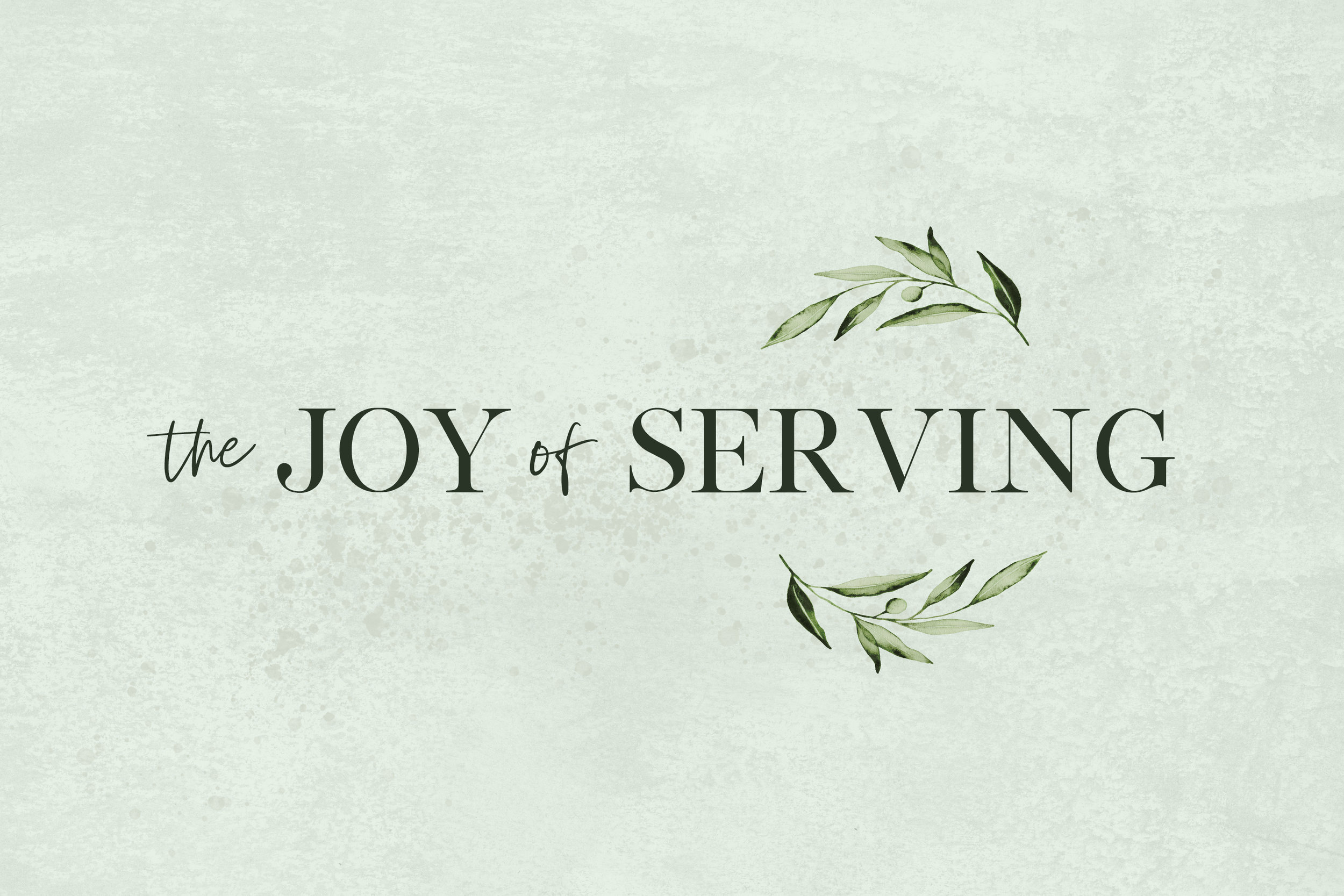 Jesus
What To Do When 
The Bad Guys Win
Psalm 37
When the bad guys win, submit to God, be content in Him, and do rightly, trusting the Lord to judge righteously.
37:1-11 deals with the idea of submitting to God; 
37:12-26 speaks of contentment in Him; 
37:27-40 expands on doing rightly
1. When the bad guys win, submit to God (37:1-11).
A. SUBMITTING TO GOD MEANS PUTTING OFF IRRITATION, ENVY, AND ANGER.
B. SUBMITTING TO GOD MEANS PUTTING ON TRUST, OBEDIENCE, PATIENCE, AND HUMILITY AS WE DELIGHT IN THE LORD.
Put on trust (37:3a, 5)
Put on obedience (37:3b).
Put on patience (37:7, 9)
Put on humility (37:11)
Not that we are sufficient of ourselves to think of anything as being from ourselves, but our sufficiency is from God,
2 Cor. 3:5
Put on trust (37:3a, 5)
Put on obedience (37:3b).
Put on patience (37:7, 9)
Put on humility (37:11)
Be delighted in the Lord (37:4)
2. When the bad guys win, be content in the Lord (37:12‑26).
A. BE CONTENT THAT THE LORD WILL JUDGE (37:12‑15)
B. BE CONTENT THAT THE LORD WILL PROVIDE (37:16‑26).
The Lord will provide for your needs, but your needs may be less than you think (37:16)
If you expect the Lord to provide, you’ve got to trust Him by giving.
3. When the bad guys win, do rightly (37:27-40).
Righteous actions (37:27) 
righteous speech/
 (37:30)
righteous thinking (37:31)